Modélisation des
systèmes vivants
- de la cellule à l’écosystème -
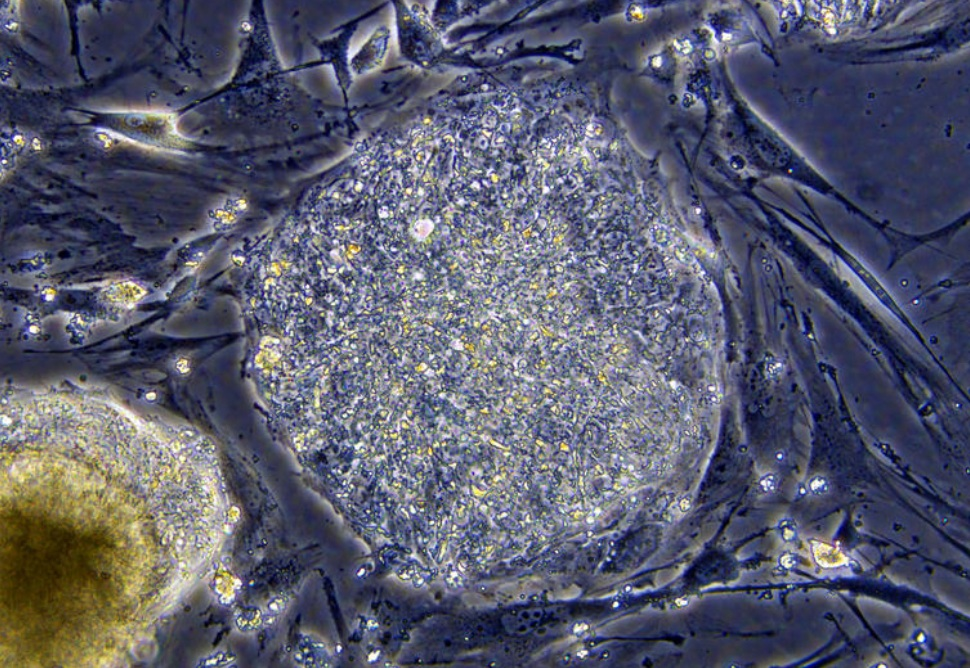 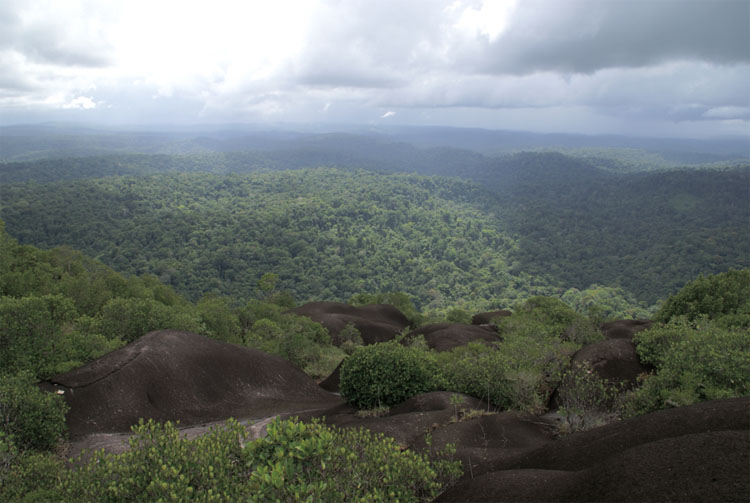 Alain Pavé – Prof. Émérite
Université Claude Bernard Lyon 
alain.pave@univ-lyon1.fr  http://www.alain-pave.fr/
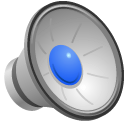 Cliquez pour écouter
Ouvrages de référence
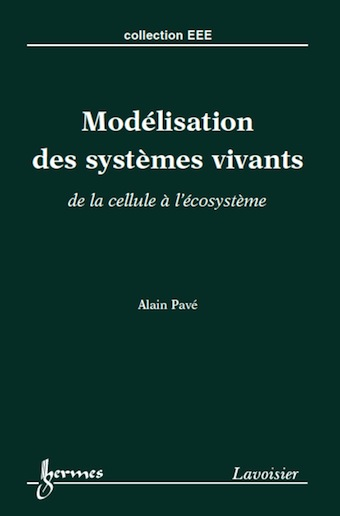 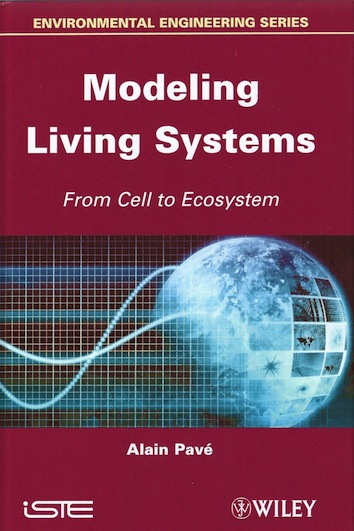 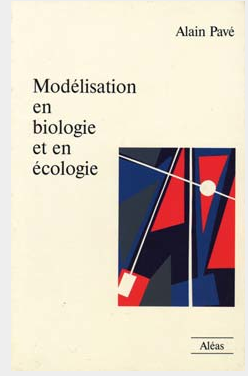 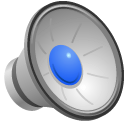 1994
2012
2012